Урок литературного чтения
В. Драгунский 
«Он живой и светится»
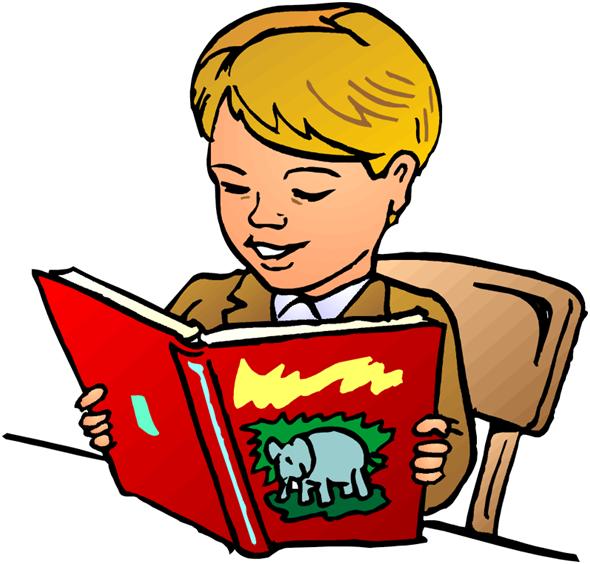 Учитель начальных классов:
            Покровская Е.П.
«В гостях хорошо, 
а дома  лучше»
«Листопадничек»
«Капалуха»
«Мы  в ответе за тех,
 кого приручили»
«Родную мать никто 
не заменит»
«Про обезьянку»
«Даже  малая птаха своё гнездо  бережёт».
«Малька 
провинилась»
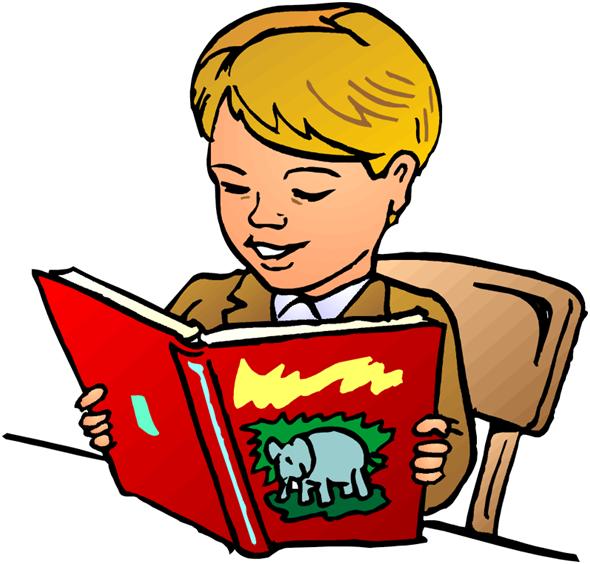 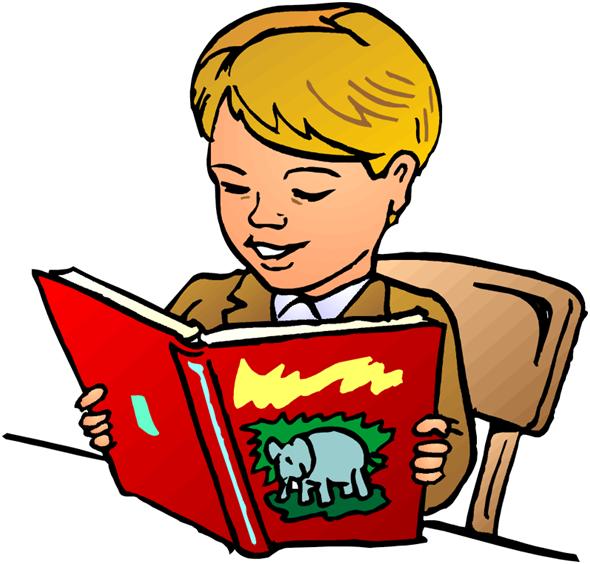 Назовите произведение
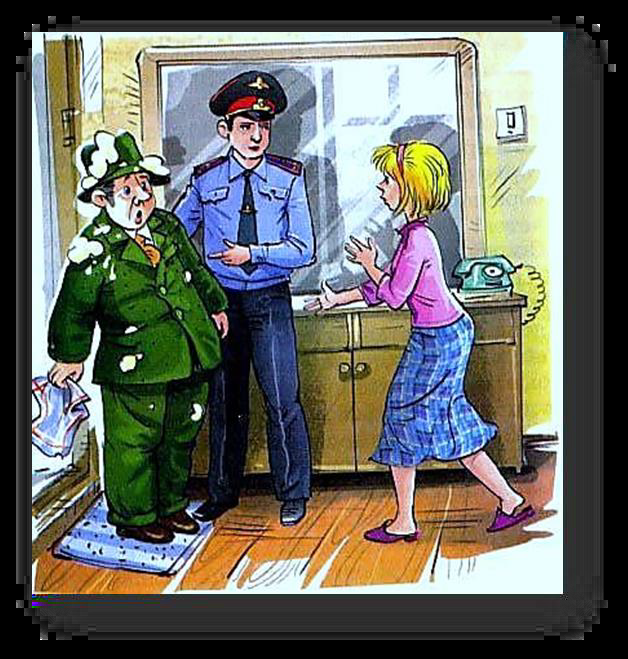 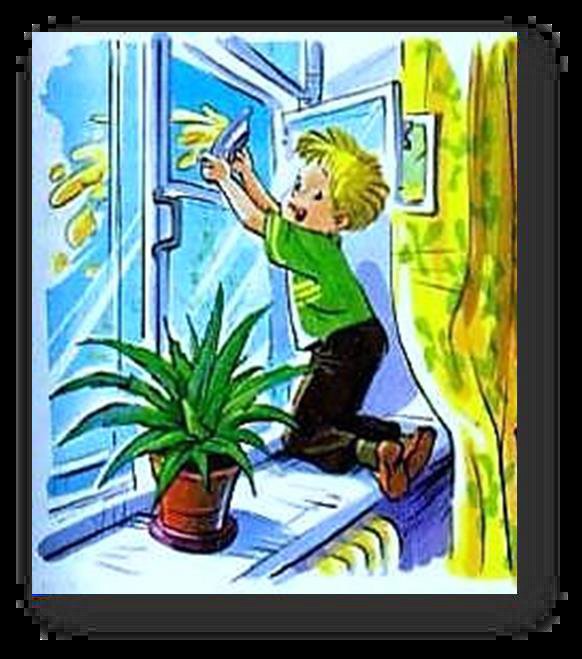 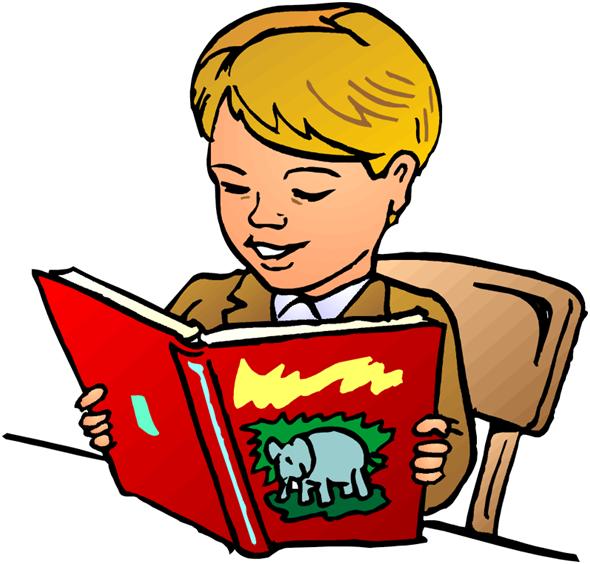 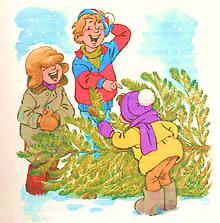 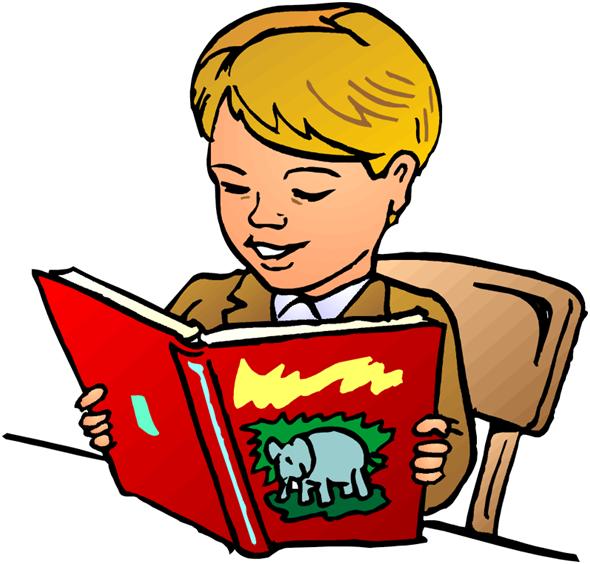 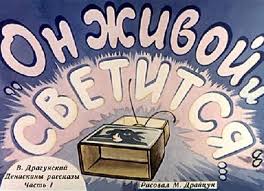 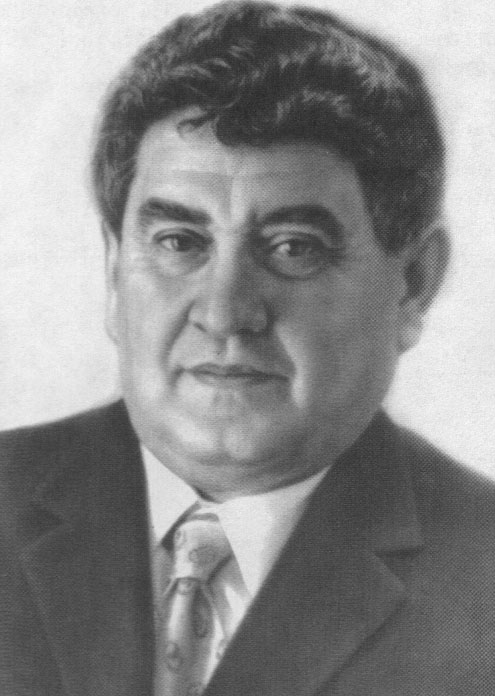 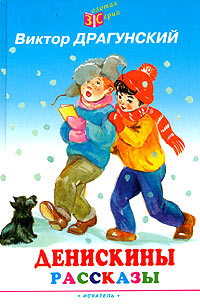 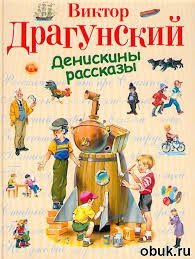 Виктор 
Юзефович
Драгунский
(1913 – 1972)
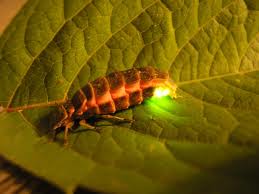 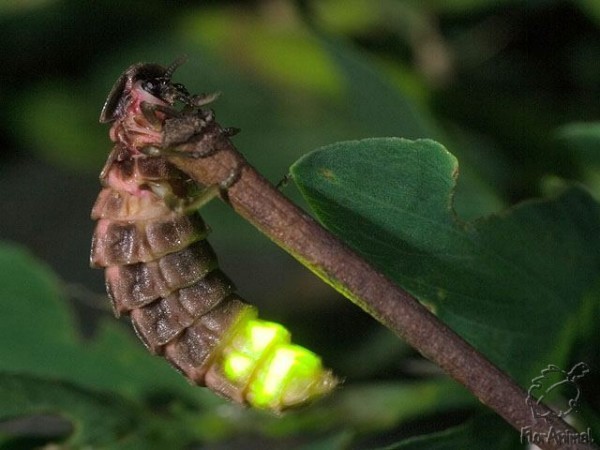 светлячок
То погаснет, то зажжётся
Ночью в роще маячок.
Угадай, как он зовётся?
Золотистый …
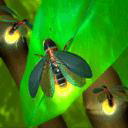 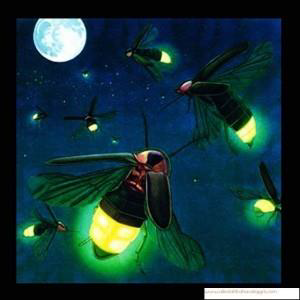 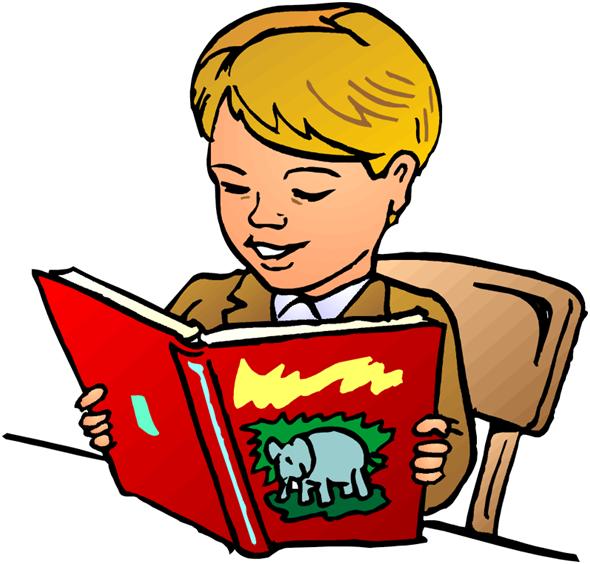 «Он живой и светится»
Задачи урока:
работать
главную мысль рассказа
учиться
с текстом
определять
давать характеристику героев
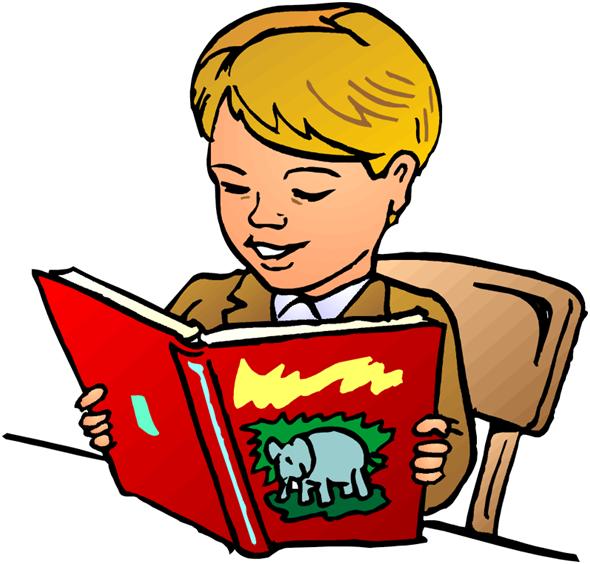 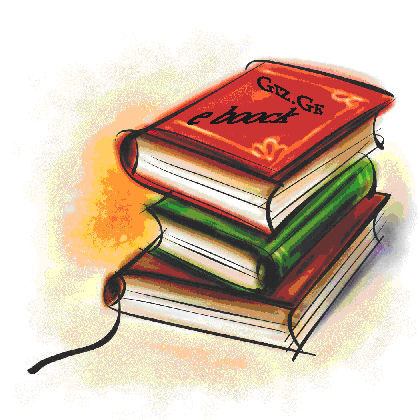 «Он живой и светится»
Задачи урока:
работать
с текстом
учиться
давать характеристику героев
определять
главную мысль рассказа
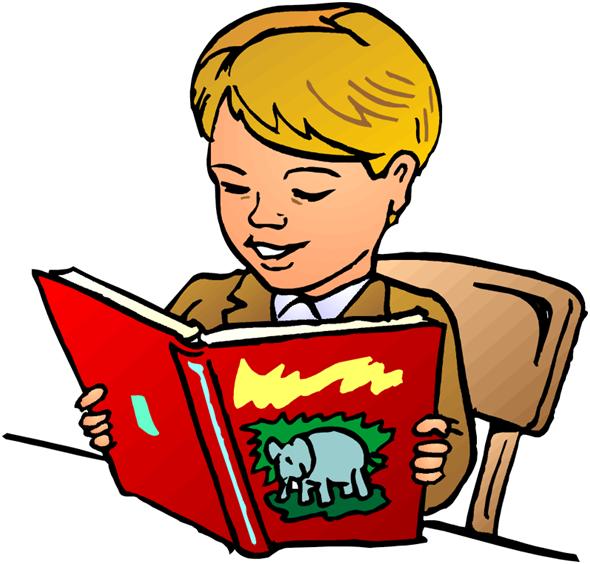 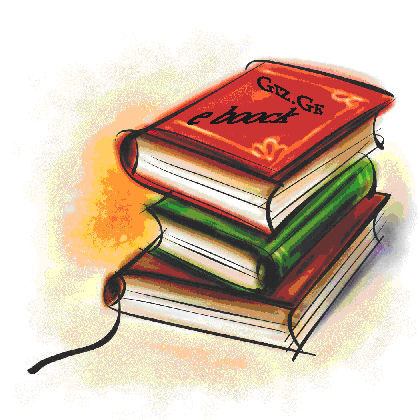 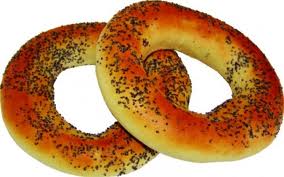 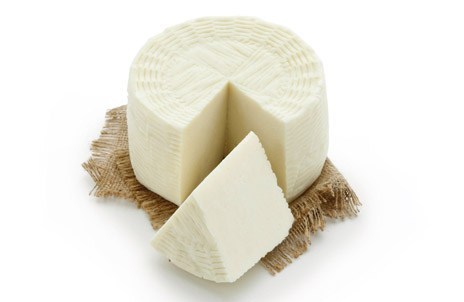 бублик
брынза
Гватемала
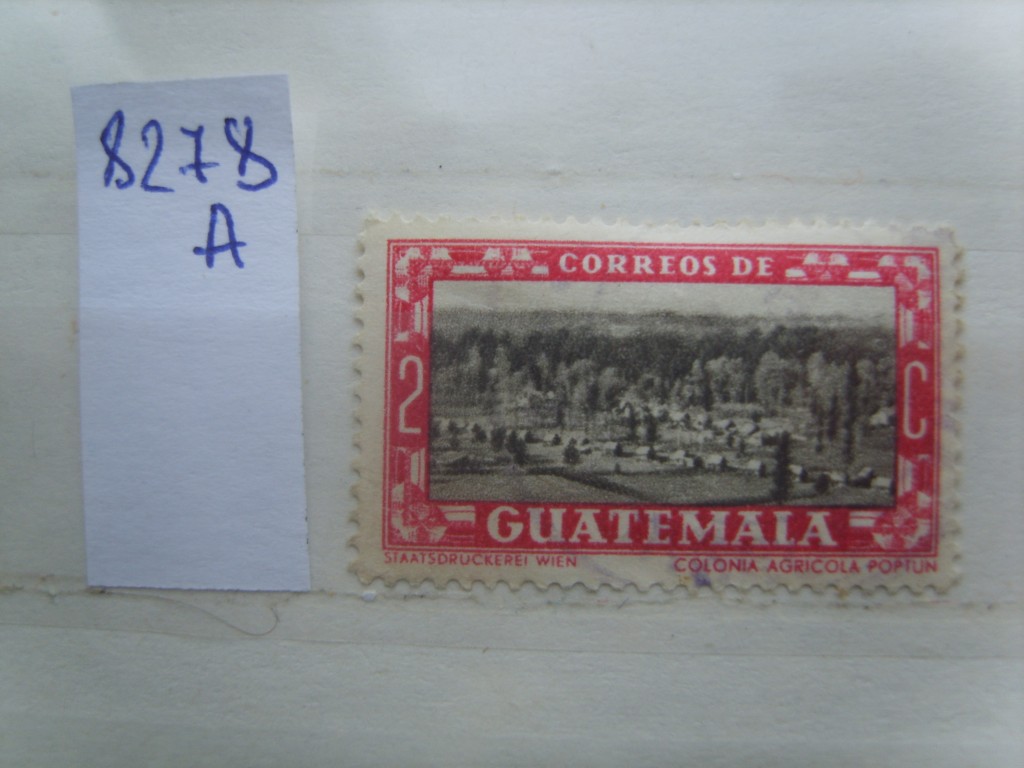 Барбадос
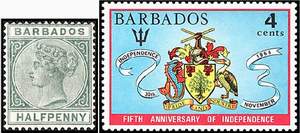 добрость
Мишка надулся
Посмотрел пристально
моментально
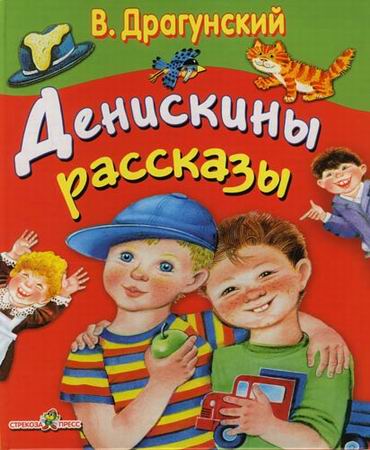 Дениска - добрый,  чувствительный, верный, надежный, нежный. 

Мишка - невежливый,  настырный, бестактный, невоспитанный
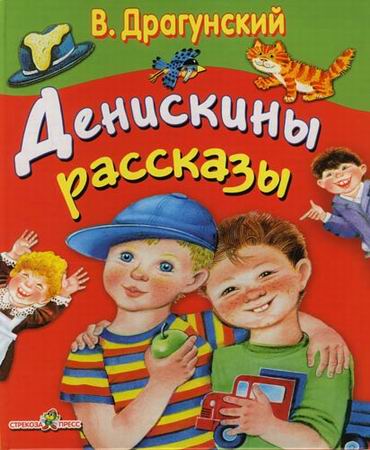 Рефлексия
1.Пока испытываю трудности.
2.Хорошо, но могу лучше.
З.Хочу знать больше
Домашнее задание
С.102 -106 – читать диалоги.
По выбору:
- придумать другой заголовок рассказа,
-  нарисовать иллюстрацию к тексту.
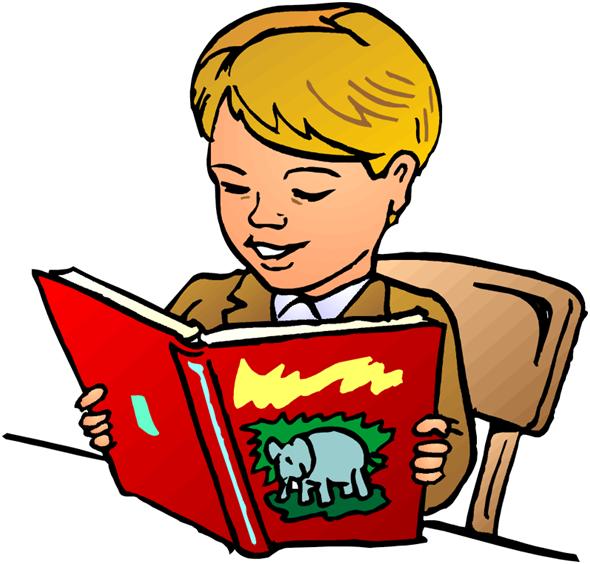